HSPPS Supports STEAM
Subpart C - Education and Child Development Program Services 

1302.30 Purpose 

All programs must provide high-quality early education and child development services, including for children with disabilities, that promote children’s cognitive, social, and emotional growth for later success in school….
[Speaker Notes: OPTIONAL]
The Inquiry Cycle
Observe
What do you see/hear?
How do they sound/smell?
How are they the same?
How are they different?
What happens when you try?
You seem curious about...
Predict
What do you think will happen?
What are your predictions?
Why do you think that?
How could we find out?
Explore / Experiment
Let’s investigate!
What do you notice?
What is changing?
What did you try?
Let’s draw what we see.
Reflect
What were your predictions?
What happened?
What did you notice?
Why do you think that happened?
What could we investigate next?
Question
What are you curious about?
What do you want to know?
Are you wondering if…?
[Speaker Notes: OPTIONAL]
Create a Culture of Inquiry
Foster children’s curiosity and questioning.
Guide children in exploring their questions.
Be an active observer.
Talk to children and engage them in conversations.
Know when to intervene and when to stand back.
Give children time.
Engaging Social Environment
[Speaker Notes: OPTIONAL]
Being an Expert vs. Exploring Together
EXPLORE TOGETHER
BE AN EXPERT
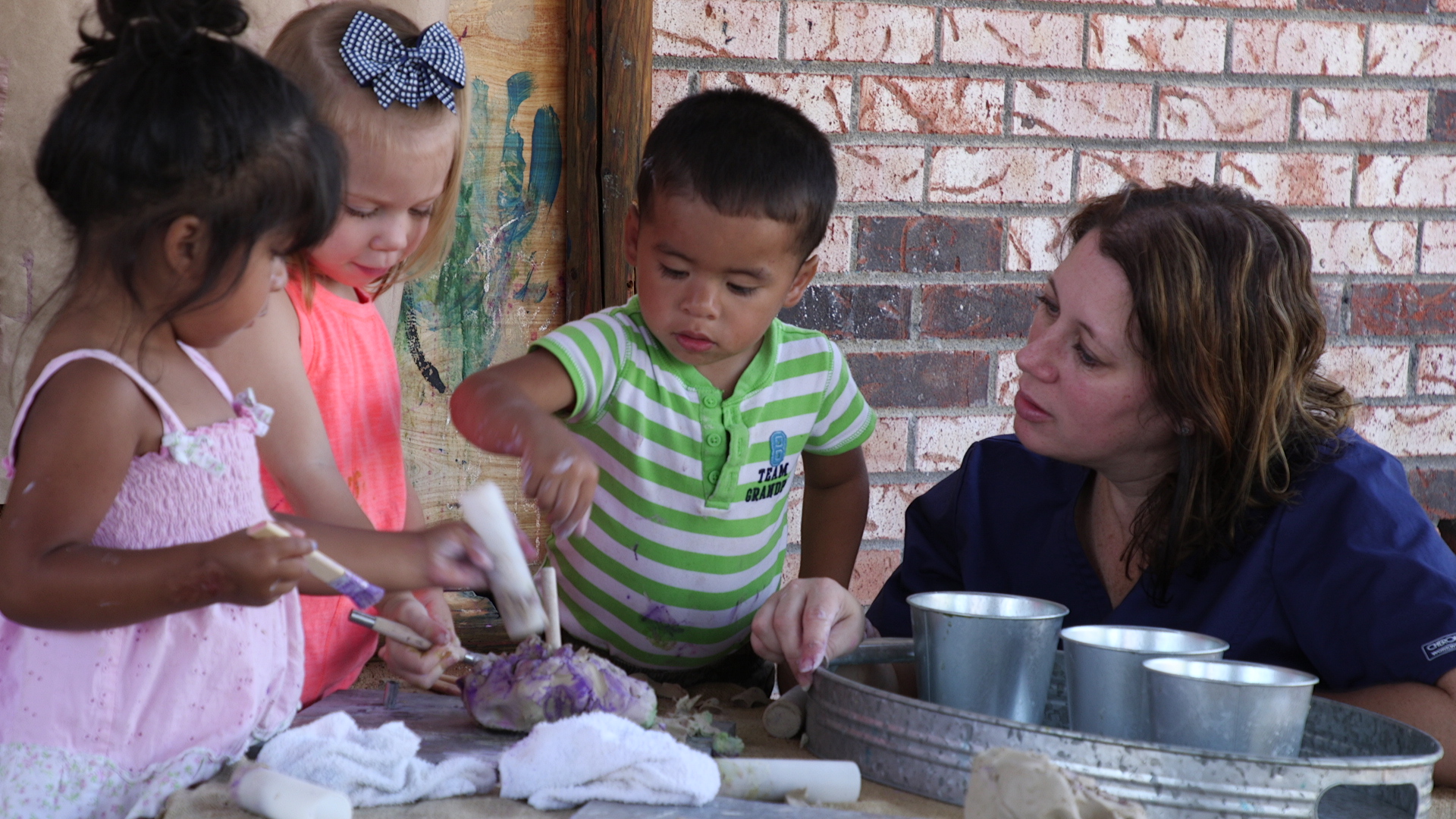 “I can say, I don’t know. 
Let’s find out together.”
“I am the expert and I need to have answers to all the questions they ask.”
“I am going to teach children lots of information about 
this topic.”
“I listen to children’s questions 
and model a questioning mind. 
We explore together.”
[Speaker Notes: OPTIONAL]
Turn a Question Into an Experiment
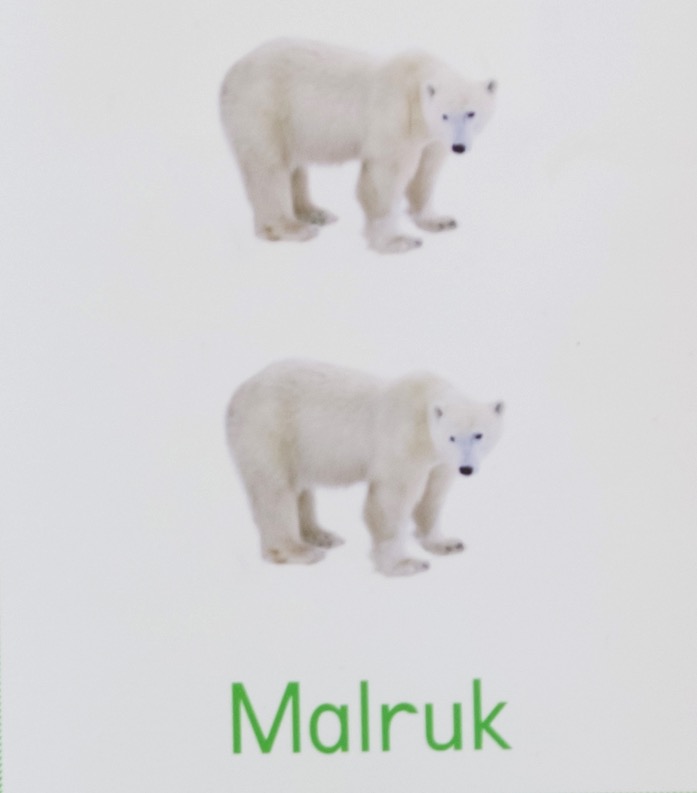 How do polar bears stay warm?
[Speaker Notes: OPTIONAL]
Inquiry in Action: Blubber Experiment
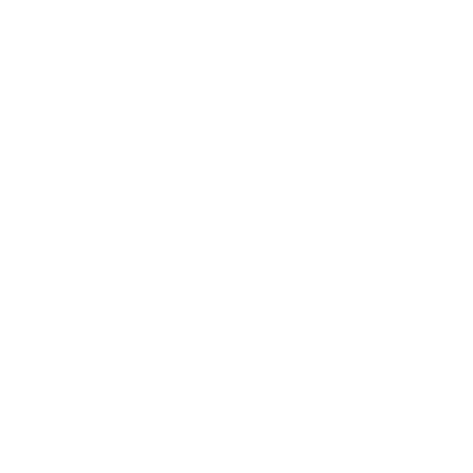 [Speaker Notes: OPTIONAL]